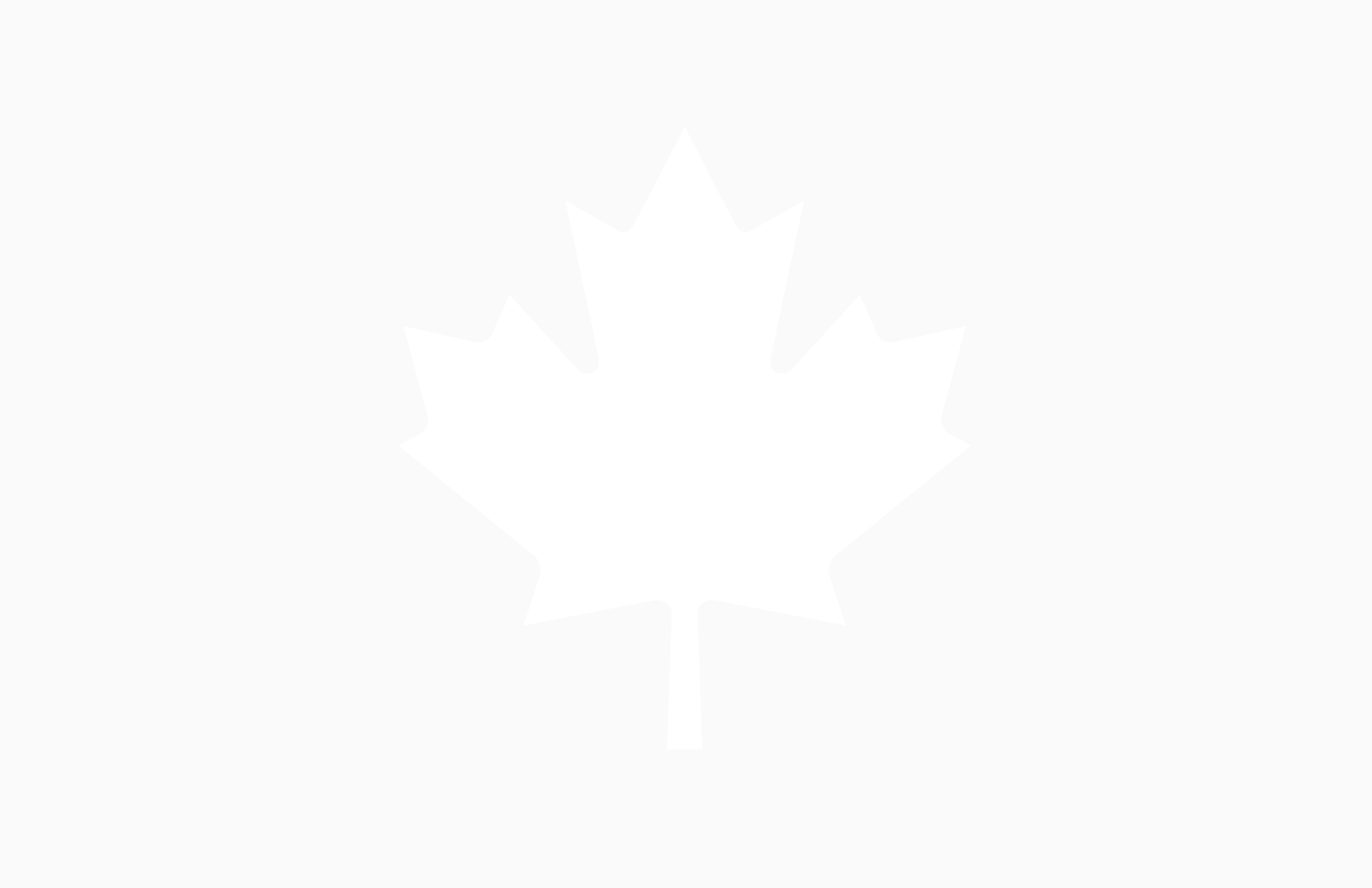 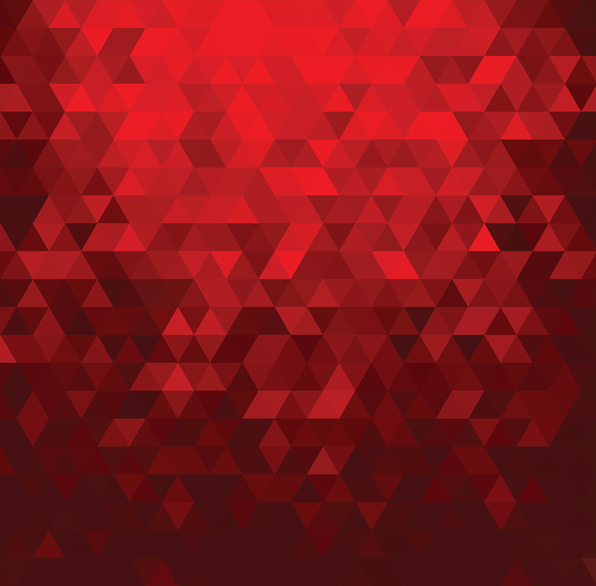 L’IRF pour les adultes
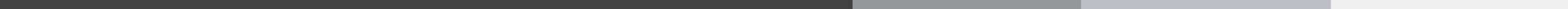 Présentation de l’ARC à CPA Canada
1
AGENDA
Historique législatif
Les bases de l’« ancien » article 120.4
Aperçu des modifications à l’article 120.4
Nouvelles exclusions à l’impôt sur le revenu fractionné (« IRF ») : Exonérations & autres montants exclus
Exclusions principales
Questions interprétatives
Orientations de 2017
Positions publiques
Questions de conformité
2
Avertissement
Le contenu de la présentation est offert à des fins d’information seulement et ne devrait pas être considéré comme offrant des conseils en fiscalité. Toute modification apportée à la loi ou toute décision pertinente du tribunal rendue après la date de publication n’aura pas été prise en compte dans la préparation de la présentation, à moins d’avis contraire.
3
IRF – historique législatif
18 juillet 2017 – Document de consultation « Planification fiscale au moyen de sociétés privées » incluant des propositions législatives.
2 octobre 2017 – fin de la période de consultation.
Octobre 2017 – Communiqués de presse et documents d’information du ministère des Finances.
13 décembre 2017 – Mesures simplifiées comprenant des propositions législatives révisées et des notes techniques.
4
IRF – historique législatif
20 mars 2018 – dépôt du projet de loi C-74, Loi no 1 d’exécution du Budget de 2018.
Avril 2018 – Notes techniques du ministère des Finances.
21 juin 2018 – sanction des modifications à l’IRF, applicables après 2017.
5
Aperçu de l’ « ancien » article 120.4Kiddie Tax – structure de base
Paragraphes 120.4(2) & (3) 
Applicables à des « particuliers déterminés ».
« Revenu fractionné » imposé au taux marginal d’imposition supérieur.
Impôt réduit seulement par les crédits d’impôt prévus aux articles 121 et 126.
Aucune réduction en vertu d’autres crédits d’impôt personnels.
Politique sous-jacente : restreindre le fractionnement de revenu avec les mineurs.
6
Aperçu de l’ « ancien » article 120.4Kiddie Tax – concepts clés
« Ancienne » définition de « particulier déterminé »
Un particulier :
Âgé de moins de 18 ans;
Pas un non-résident du Canada; 
Qui a un parent résidant au Canada.
7
Aperçu de l’ « ancien » article 120.4Kiddie Tax – concepts clés
Selon l’« ancienne » définition, « revenu fractionné » signifie :
Dividendes imposables et avantages imposables (en vertu de l’article 15) provenant de sociétés privées;
Revenu de société de personnes provenant : 
de la fourniture de biens ou de services à une entreprise exploitée par certaines personnes liées ou à l’appui d’une telle entreprise;
d’une entreprise ou de la location de biens lorsqu’une personne liée est impliquée.
8
Aperçu de l’ « ancien » article 120.4Kiddie Tax – concepts clés
Distribution de fiducie provenant :
De dividendes imposables et avantages en vertu de l’article 15;
de la fourniture de biens ou de services à une entreprise exploitée par certaines personnes liées ou à l’appui d’une telle entreprise;
d’une entreprise ou de la location de biens lorsqu’une personne liée est impliquée.
9
Aperçu de l’ « ancien » article 120.4Kiddie Tax – concepts clés
Le revenu fractionné ne comprend pas un « montant exclu »
Certains legs reçus : de parents (père ou mère); ou de toute personne, si l’enfant est aux études post-secondaires à temps plein ou a droit au crédit pour déficience mentale ou physique (article 118.3).  
Le revenu fractionné ne comprend pas les traitements et salaires (sous réserve toutefois de l’application de l’article 67).
10
Aperçu des modifications à l’IRF – contexte de politique fiscale
Pour le gouvernement, l’ancien Kiddie Tax ne restreignait pas suffisamment toutes les opportunités de fractionnement de revenu.

Pas applicable aux enfants majeurs;
Pas applicable aux autres personnes liées.
11
Aperçu des modifications à l’IRF – contexte de politique fiscale
Exemple I : répartition de revenu avec un particulier déterminé majeur
Enfant adulte
distribution
Fiducie familiale
Parent
dividende
Opco
Biens/Encaisse
12
Aperçu des modifications à l’IRF – contexte de politique fiscale
Exemple I : répartition de revenu avec un particulier déterminé majeur
Parent est imposé au taux marginal d’imposition supérieur;
Enfant est âgé de plus de 18 ans et étudie à temps plein à l’université;
Opco paye un dividende à Fiducie familiale;
Fiducie familiale distribue le dividende à Enfant (paragraphes 104(13) et(19)) afin de financer les études universitaires et les dépenses d’Enfant.
13
Aperçu des modifications à l’IRF -contexte de politique fiscale
Enfant peut recevoir un dividende déterminé d’environ 51 635 $ (selon les taux d’imposition de 2017 pour un résident de l’Ontario n’ayant aucun autre revenu). 
Le taux d’imposition de Parent pour le même dividende –  39,34 % (taux d’imposition de l’Ontario pour 2018).
14
Aperçu des modifications à l’IRF – changements clés
Sommaire des changements clés :
Conserve la structure de base du « kiddie tax »;
Permet de déduire le crédit pour déficience mentale et physique (article 118.3);
Définition de  « particulier déterminé » élargie pour comprendre tout adulte (âgé de 18 ans ou plus) qui réside au Canada à la fin de l’année.
15
Aperçu des modifications à l’IRF – changements clés
Définition de « revenu fractionné » élargie
Ajouts : 
Intérêts sur des créances émises par certaines sociétés privées, sociétés de personnes ou fiducies (autres que des intérêts entièrement exonérés, des créances publiques, des dépôts bancaires); et
Gains en capital imposables sur un bien dont le revenu serait du revenu fractionné.
Ajout du concept d’« entreprise liée » sur laquelle le revenu fractionné est tiré.
Ajouts de catégories de montants exclus
non-assujettis à l’IRF. 
Traitements et salaires toujours exclus.
16
Aperçu des modifications à l’IRF – changements clés
Application de l’IRF aux particuliers déterminés adultes : approche analytique 
Le contribuable est-il un particulier déterminé ? 
Oui, sauf si ne réside pas au Canada à la fin de l’année (ou avant son décès).
Un montant de revenu du contribuable constitue-t-il du revenu fractionné ?
Oui, s’il s’agit de dividendes de sociétés privées.
S’il s’agit d’autres revenus, voir la définition de « revenu fractionné », (i.e. revenus de soc. de pers. et des distributions de fiducies provenant d’entreprises liées, de l’intérêt et des gains en cap. imp.). Pour une discussion détaillée de la définition de « revenu fractionné », veuillez vous référer au matériel fourni dans la cadre de la formation.
17
Aperçu des modifications à l’IRF – changements clés
Est-ce un montant exclu (et non-assujetti à l’IRF) ?
Dans la plupart des cas, ce sera le facteur déterminant à la question de savoir si l’IRF s’applique; 
Un revenu peut se qualifier à plus d’une catégorie de montant exclu.
Si le revenu n’est pas un montant exclu, l’IRF s’applique.
18
Aperçu des modifications à l’IRF – Application
Exemple II: répartition de revenu avec un particulier déterminé majeur
Conjoint A
Conjoint B
dividende
Opco
Biens/Encaisse
Note: Le dividende est un revenu fractionné sauf s’il est un montant exclu.
19
IRF modifié – définition de « montant exclu »
Ajouts clés – « montant exclu »
S’applique généralement selon l’âge du particulier déterminé.
Revenu ne provenant pas, directement ou indirectement, d’une « entreprise liée » (plus de 18 ans);
Revenu provenant, directement ou indirectement, d’une « entreprise exclue » (plus de 18 ans);
Le revenu est un « rendement exonéré » (entre 18 et 24 ans);
20
IRF modifié – définition de « montant exclu »
Le revenu est un « rendement raisonnable » sur des contributions de « capital indépendant » (entre 18 et 24 ans).
21
IRF modifié – définition de « montant exclu »
Ajouts clés – « montant exclu »
Revenu ou gain en capital imposable sur des « actions exclues » (plus de 24 ans);
Revenu qui est un « rendement raisonnable » (plus de 24 ans); 
Règle spéciale pour le particulier déterminé dont l’époux ou le conjoint de fait a plus de 64 ans (alinéa 120.4(1.1)c));
Gain en capital imposable sur une « action admissible de petite entreprise » et un « bien agricole ou de pêche admissible ».
22
IRF modifié – définition de « montant exclu »
Autres ajouts :
Revenu ou gain en capital imposable sur un bien acquis en raison de l’échec du mariage ou de l’union de fait;
Gain en capital imposable au décès;
Revenu ou gain en capital imposable sur un bien hérité. 
Ancienne règle applicable à un particulier déterminé adulte jusqu’à 24 ans.

Pour une discussion détaillée des autres ajouts à la définition de « montant exclu », veuillez vous référer au matériel fourni dans la cadre de la formation.
23
IRF modifié – définition de « montant exclu »
Références à un montant tiré, « directement ou indirectement », d’une entreprise.
Définition élargie à l’alinéa 120.4(1.1)d).
Exemple: un dividende provient, directement ou indirectement, d’une entreprise.
24
IRF modifié – définition de « montant exclu »
Commentaires généraux
Les ajouts aux montants exclus visent à simplifier l’application des règles de l’IRF.
Agissent comme un substitut pour des situations simples qui satisferaient autrement au critère du rendement raisonnable et qui ne soulèveraient pas de préoccupations en terme de politique fiscale. 
Pas destinés à s’appliquer dans toutes les situations.
25
Ajouts clés – « montant exclu » : pas d’« entreprise liée »
Survol :
Un montant exclu comprend un revenu ne provenant pas d’une entreprise liée;
Pas assujetti à l’IRF;
Applicable lorsque le particulier déterminé est âgé de 18 ans et plus;
Agit comme l’exclusion de base pour les particuliers déterminés adultes (i.e. le revenu fractionné ne comprend pas tous les dividendes de sociétés privées, seuls ceux provenant d’une entreprise liée);
26
Ajouts clés – « montant exclu » : pas d’« entreprise liée »
Ne sera généralement pas disponible dans le cas d’entreprises ou de sociétés familiales;
Dans de tels cas, doivent généralement se qualifier à d’autres catégories de montants exclus.
Note: le concept d’ « entreprise liée » s’applique également à des sociétés de personnes et à des fiducies à l’égard des tout particulier déterminé. Pour une discussion détaillée des définitions d’« entreprise liée » et de « revenu fractionné », veuillez vous référer au matériel fourni dans la cadre de la formation.
27
Ajouts clés – « montant exclu » : pas d’« entreprise liée »
Définition d’entreprise liée 
Conditions au paragraphe 120.4(1): 
« entreprise »;
« particulier source »;
Le particulier source satisfait au critère de participation ou de détention.
28
Ajouts clés – « montant exclu » : pas d’« entreprise liée »
Définition d’entreprise liée
Nécessité d’avoir une entreprise
Définition élargie d’entreprise au paragraphe 248(1) :
Comprend les activités de quelque genre que ce soit;
Comprend les projets comportant un risque ou les affaires de caractère commercial;
Définition en vertu de la common law
En général, toute activité commerciale exploitée par une société devrait être une entreprise.
29
Ajouts clés – « montant exclu » : pas d’« entreprise liée »
Définition d’entreprise liée

Mais cette détermination doit être faite à la lumière des faits et circonstances de chaque cas.
Table ronde de l’ARC 2018 de STEP Canada, Q. 7 & Table ronde fédérale 2018 de l’APFF, Q. 9.
Possible qu’une société puisse ne pas exploiter une entreprise (et de ce fait n’a pas de revenu d’entreprise).
S’en remettre à une autre catégorie de montant exclu ?
30
Ajouts clés – « montant exclu » : pas d’« entreprise liée »
Définition d’entreprise liée
Besoin d’un « particulier source »
Définition au paragraphe 120.4(1)
particulier (autre qu’une fiducie);
résidant au Canada;
lié au particulier déterminé;
Définition de « lié » – alinéa 251(2)a);
i.e. parent, époux, conjoint de fait, frère/sœur, enfant;
31
Ajouts clés – « montant exclu » : pas d’« entreprise liée »
Définition d’entreprise liée
Particulier source
Peut comprendre un particulier lié par adoption (paragraphe 251(6)); 
Alinéa 120.4(1.1)e) – époux ou conjoint de fait réputés ne pas être liés s’ils vivent séparés pour cause d’échec du mariage ou de l’union de fait.
32
Ajouts clés – « montant exclu » : pas d’« entreprise liée »
Définition d’entreprise liée
Le particulier source satisfait au critère de participation ou de détention
Le particulier source :
Exploite l’entreprise; ou
Participe activement, de façon régulière, aux activités de la société de personnes, société ou fiducie qui exploite l’entreprise; ou
33
Ajouts clés – « montant exclu » : pas d’« entreprise liée »
Définition d’entreprise liée
A un intérêt dans l’entité qui exploite l’entreprise;
Si l’entité est une société de personnes, une participation directe ou indirecte; ou
Si l’entité est une société, des actions de la société ou des biens dont une partie ou la totalité de la JVM provient, directement ou indirectement, d’actions de la société et que la JVM des actions ou des biens (ou telle partie) qui proviennent de telles actions représente 10 % ou plus de la JVM de toutes les actions émises et en circulation de la société.
34
Ajouts clés – « montant exclu » : pas d’« entreprise liée »
Exemple III : revenu ne provenant pas d’une entreprise liée

Faits :
A a 40 ans, réside au Canada et est l’actionnaire majoritaire d’Opco;
Opco est une SPCC et une « start-up » développant des logiciels de jeux vidéo;
B a 20 ans, réside au Canada, étudie en génie informatique et travaille à temps partiel pour Opco au développement d’un logiciel;
35
Ajouts clés – « montant exclu » : pas d’« entreprise liée »
Exemple III : revenu ne provenant pas d’une entreprise liée

B s’est vu émettre 20 % des actions d’Opco à titre de rémunération;
A et B ne sont pas liés;
Opco paye un dividende à B.
36
Ajouts clés – « montant exclu » : pas d’« entreprise liée »
Exemple III : revenu ne provenant pas d’une entreprise liée

Conclusion :
Le dividende n’est pas assujetti à l’IRF.
Analyse :
Le revenu est-il un revenu fractionné ?  Oui
B est un particulier déterminé;  
Le revenu est un dividende de société privée.
37
Ajouts clés – « montant exclu » : pas d’« entreprise liée »
Exemple III : revenu ne provenant pas d’une entreprise liée

Le revenu est-il un montant exclu ?  Oui 
Pas un revenu provenant d’une entreprise liée
Pas de « particulier source »;
A n’est pas lié à B;
Le revenu ne provient pas, directement ou indirectement, d’une autre entreprise liée.
Pas nécessaire de déterminer s’il s’agit d’un rendement raisonnable (ou un autre montant exclu).
38
Ajouts clés – « montant exclu » : « entreprise exclue »
Survol :
Un montant exclu comprend un montant provenant, directement ou indirectement, d’ « une entreprise exclue »;
Pas assujetti à l’IRF;
Applicable à des particuliers déterminés âgés de 18 ans et plus;
Exonération ajoutée pour simplifier l’application de l’IRF;
Basé sur un test plus objectif;
Si les conditions sont respectées, le revenu n’est pas assujetti à l’IRF, sans égard au montant du paiement/évite le test du rendement raisonnable.
39
Ajouts clés – « montant exclu » : « entreprise exclue »
Définition d’ « entreprise exclue »
Conditions au paragraphe 120.4(1)
Le particulier déterminé « participe activement, de façon régulière, continue et importante » dans l’entreprise (« Participation Active »).
Soit dans l’année d’imposition où le revenu fractionné est gagné (autre qu’un gain en capital imposable sur des actions de sociétés privées, une participation dans une société de personnes ou dans une fiducie, et de revenus sur certaines créances); ou 
Soit pendant cinq années d’imposition antérieures (i.e. les cinq années n’ont pas à être consécutives).
40
Ajouts clés – « montant exclu » : « entreprise exclue »
Définition d’ « entreprise exclue »
Un particulier déterminé a une Participation Active s’il satisfait au test :
de la règle déterminative – alinéa 120.4(1.1)a); ou
des faits et circonstances.
41
Ajouts clés – « montant exclu » : « entreprise exclue »
Définition d’ « entreprise exclue »
Respect du test de « Participation Active » :
Règle déterminative – alinéa 120.4(1.1)a) 
Le particulier déterminé est réputé avoir une Participation Active s’il travaille pour l’entreprise en moyenne 20 heures par semaine pendant la période de l’année au cours de laquelle l’entreprise est exploitée;
Test visant à simplifier l’application de l’IRF;
La condition des  20 heures n’a pas à être satisfaite pendant toute l’année (i.e. entreprise saisonnière).
42
Ajouts clés – « montant exclu » : « entreprise exclue »
Définition d’« entreprise exclue »
Respect du test de « Participation Active » :
Faits et circonstances
Un particulier peut avoir une Participation Active même s’il ne travaille pas en moyenne 20 heures par semaine;
Test basé sur l’analyse des faits et circonstances d’un cas particulier.
43
Ajouts clés – « montant exclu » : « entreprise exclue »
Exemple IV : entreprise exclue & période d’opération de l’entreprise
Faits* :
Fermeco exploite une entreprise agricole active;
Les actionnaires de Fermeco sont Père, Mère et une fiducie familiale pour le bénéfice d’Enfant 1 et Enfant 2;
Enfant 1 et Enfant 2 résident au Canada et ont plus de 18 ans;
Fermeco exploite une entreprise agricole saisonnière opérant pendant 40 semaines par année;
Enfant 1 a travaillé 20 semaines dans l’entreprise à raison de 40 heures/sem durant l’année;
*Basé sur l’Exemple 4A des Orientations aux fins de l’application de l’impôt sur le revenu fractionné pour les adultes
44
Ajouts clés – « montant exclu » :  « entreprise exclue »
Exemple IV : entreprise exclue & période d’opération de l’entreprise
Faits :

Enfant 2 a travaillé dans l’entreprise pendant toutes les 40 semaines à raison de 20 heures/sem pendant l’année;
Opco paye un dividende à la fiducie, lequel est distribué à Enfant 1 et à Enfant 2.
45
Ajouts clés – « montant exclu » :  « entreprise exclue »
Enf 2
Enf 1
Exemple IV : entreprise exclue
distributions
Fiducie
Père
Mère
dividende
Fermeco
Biens/Encaisse
46
Ajouts clés – « montant exclu » :  « entreprise exclue »
Exemple IV : entreprise exclue & période d’opération de l’entreprise
Conclusion :
Les dividendes reçus par Enfant 1 et Enfant 2 ne sont pas assujettis à l’IRF.
Analyse :
Le revenu est-il un revenu fractionné ? Oui
Enfant 1 et Enfant 2 sont des particuliers déterminés;
Le revenu est un dividende de société privée;
Provient, directement ou indirectement, d’une entreprise liée.
47
Ajouts clés – « montant exclu » :  « entreprise exclue »
Exemple IV : entreprise exclue & période d’opération de l’entreprise
Analyse :
Le revenu est-il un montant exclu ? Oui
Le dividende provient, directement ou indirectement, d’une entreprise exclue;
Enfant 1 et Enfant 2 sont réputés avoir une Participation Active dans l’entreprise (i.e. ils travaillent en moyenne 20 heures/sem. pendant la période de 40 semaines au cours de laquelle Fermeco exploite son entreprise). 
Pas besoin de déterminer si le revenu constitue un rendement raisonnable.
48
Ajouts clés – « montant exclu » : « entreprise exclue »
Exemple V : Entreprise exclue & critère des 5 années précédentes
Faits :
Idem à l’exemple IV sauf que pendant l’année, Enfant 2 a pris congé pendant l’été et n’a pas travaillé en moyenne 20 heures/sem. pendant la période de 40 semaines au cours de laquelle Fermeco a exploité son entreprise;
Enfant 2 a travaillé en moyenne plus de 20 heures/sem. lors de 6 des 7 dernières années; 
Enfant 2 reçoit le même dividende de Fermeco pendant l’année.
49
Ajouts clés – « montant exclu » :  « entreprise exclue »
Exemple V : Entreprise exclue & critère des 5 années précédentes
Conclusion :
Le dividende reçu par Enfant 2 n’est pas assujetti à l’IRF.
Analyse :
Le revenu est-il un revenu fractionné ? Oui
Enfant 2 est un particulier déterminé;
Le revenu est un dividende de société privée;
Provient, directement ou indirectement, d’une entreprise liée.
50
Ajouts clés – « montant exclu » :  « entreprise exclue »
Exemple V : Entreprise exclue & critère des 5 années précédentes
Analyse :
Le revenu est-il un montant exclu ? Oui
Le dividende provient, directement ou indirectement, d’une entreprise exclue;
Enfant 2 n’est pas réputé avoir une participation active dans l’année d’imposition, mais a satisfait au critère pendant 5 années d’impositions antérieures.
Pas besoin de déterminer si le revenu est un rendement raisonnable.
51
Ajouts clés – « montant exclu » :  « entreprise exclue »
Exemple VI : Entreprise exclue & entreprises multiples
Faits* :
Conjoint A détient des actions privilégiées sans droit de vote d’Opco;
Conjoint B détient toutes les actions ordinaires d’Opco; 
Conjoint A et Conjoint B sont des particuliers déterminés;
Opco exploite une entreprise de construction et une entreprise de gestion immobilière;
*Basé sur un exemple inclus dans une correspondance de l’ARC à la Fédération canadienne de l’entreprise indépendante datée du 25 mai 2018.
52
Ajouts clés – « montant exclu » : « entreprise exclue »
Exemple VI : Entreprise exclue & entreprises multiples
Faits :
Conjoint A a travaillé en moyenne plus de 20 heures/sem. dans l’entreprise de gestion immobilière depuis la constitution d’Opco (il y a 10 ans);
Conjoint A n’a pas une Participation Active dans l’entreprise de construction d’Opco; 
Opco paye un dividende à Conjoint A.
53
Ajouts clés – « montant exclu » : « entreprise exclue »
Exemple VI : Entreprise exclue & entreprises multiples
Conclusion :
Tout dividende provenant, directement ou indirectement, de l’entreprise de gestion immobilière ne sera pas assujetti à l’IRF. 
Analyse :
Le dividende est-il un revenu fractionné ? Oui
Conjoint A est un particulier déterminé;
Le revenu est un dividende de société privée;
Provient, directement ou indirectement, d’une entreprise liée.
54
Ajouts clés – « montant exclu » : « entreprise exclue »
Exemple VI: Entreprise exclue & entreprises multiples
Analyse :
Le revenu est-il un montant exclu ? Oui, dans le cas de l’entreprise de gestion immobilière.
Le dividende provient, directement ou indirectement, d’une entreprise liée; 
Conjoint A est réputé avoir une Participation Active dans l’entreprise de gestion immobilière (satisfait au critère de 20 heures/sem.);
Tout dividende payé à Conjoint A provenant, directement ou indirectement, de l’entreprise de construction ne provient pas d’une entreprise exclue.
55
Ajouts clés – « montant exclu » :  « entreprise exclue »
Exemple VI : Entreprise exclue & entreprises multiples
Analyse :
Y a-t-il une autre catégorie de montant exclu applicable ? 
Par exemple, le dividende est-il tiré d’actions exclues ?
Suivi pour déterminer à partir de quelle entreprise le dividende est payé ?
56
Ajouts clés – « montant exclu » : « entreprise exclue » Entreprises multiples
Lorsque des dividendes proviennent de plus d’une entreprise d’une société, il faut s’assurer que les dividendes payés à un particulier déterminé proviennent de l’entreprise dans laquelle le particulier déterminé a une Participation Active.   
Questions à considérer
Entreprise unique v/s entreprises séparées – paragraphe 3 du Bulletin d’interprétation IT-206R
Dividendes payés annuellement v/s périodiquement
Situations particulières
Entreprises à perte
Dividendes excédant les gains des dernières années
57
Ajouts clés – « montant exclu » : « entreprise exclue »
Problèmes de conformité
Éléments de vérification aux fins du critère des 20 heures/sem.
Dépend des faits et circonstances de chaque cas;
Facteurs pouvant être pris en considération comprennent :
Feuilles de temps, horaires, registres;
Dossiers de paie;
Type d’entreprise et tâches accomplies en lien avec les principales activités de l’entreprise;
58
Ajouts clés – « montant exclu » : « entreprise exclue »
Problèmes de conformité
Éléments de vérification aux fins du critère des 20 heures/sem.
L’éducation, la formation et l’expérience du particulier;
Connaissances particulières, habiletés et savoir faire du particulier.
59
Ajouts clés – « montant exclu » :  « entreprise exclue »
Problèmes de conformité : livres et registres – exonération
Ce test se veut objectif
La meilleure façon de documenter est de maintenir des registres démontrant les heures travaillées dans l’année par les membres de la famille qui reçoivent des dividendes
Pour ceux se basant sur le critères des 5 années antérieures, l’ARC reconnaît que de tels registres pourraient ne pas avoir été tenus ou qu’ils ne sont plus disponibles.
60
Ajouts clés – « montant exclu » :  « entreprise exclue »
Problèmes de conformité : livres et registres – exonération
Dans de telles situations, l’ARC considérera toute information disponible liée à l’historique de l’entreprise illustrant le degré d’implication des membres de la famille
L’ARC prévoit être raisonnable dans l’évaluation de telles situations lorsque les registres pourraient ne pas être disponibles pour les années antérieures.
61
Ajouts clés – « montant exclu »  : « actions exclues »
Survol :
Un montant exclu comprend un revenu tiré, ou un gain en capital imposable provenant de la disposition d’« actions exclues »;
Pas assujetti à l’IRF;
Applicable à des particuliers déterminés âgés de plus de 24 ans.
62
Ajouts clés – « montant exclu » :  « actions exclues »
Survol
Exonération ajoutée afin de simplifier l’application de l’IRF
Basé sur des critères plus objectifs;
Si les conditions sont satisfaites, pas assujetti à l’IRF nonobstant le montant du paiement;
permet d’éviter le test du rendement raisonnable.
63
Ajouts clés – « montant exclu » : « actions exclues »
Définition d’actions exclues
Définition prévue au paragraphe 120.4(1)
Société qui ne rend pas des services;
Le particulier déterminé satisfait à un critère de détention; et
Le revenu de la société ne provient pas d’une entreprise liée.
64
Ajouts clés – « montant exclu » :  « actions exclues »
Définition d’actions exclues
Pas une entreprise de services :
Moins de 90 % du revenu d’entreprise de la société pour sa dernière année d’imposition était tiré de la prestation de services; et
La société n’est pas une société professionnelle.
Notes :
Table ronde de l’ARC 2018 de STEP Canada, Q. 5.
Revenu réfère à revenu brut.
65
Ajouts clés – « montant exclu » : « actions exclues »
Définition d’actions exclues

La distinction entre un revenu provenant de la prestation de services et un revenu ne provenant pas de la prestation de services devrait être claire dans la plupart des cas.
Lorsqu’une entreprise a une composante « services » et une composante « autre que des services »,  chacune de ces composantes doit faire l’objet d’un suivi distinct, sauf si la composante « autre que des services » est accessoire à la composante « services ».
66
Ajouts clés – « montant exclu » :  « actions exclues »
Définition d’actions exclues
Seuil de détention :
Le particulier déterminé doit détenir des actions de la société représentant :
10 % ou plus des votes de toutes les actions; et 
10 % ou plus de la JVM de toutes les actions de la société.
Notes :
Détention directe seulement (i.e. pas de détention indirecte via une fiducie ou une société de personnes).
Modification de structure possible avant la fin de 2018 afin de qualifier les actions à titre d’actions exclues.
67
Ajouts clés – « montant exclu » :  « actions exclues »
Définition d’actions exclues
Pas d’entreprise liée :
La totalité ou la presque totalité du revenu de la société pour sa dernière année d’imposition n’est pas tirée, directement ou indirectement, d’une ou de plusieurs entreprises liées  relativement au particulier déterminé autre que l’entreprise de la société.
68
Ajouts clés – « montant exclu » : « actions exclues »
Example VII : actions exclues
Faits* :
Conjoint A détient 50 actions de catégorie « A » et Conjoint B détient 50 actions de catégorie « B » d’Opco;
Conjoint A et Conjoint B résident au Canada et sont âgés de plus de 25 ans;
Opco exploite une entreprise active qui fournit des  composantes pour ordinateurs personnels à des personnes non liées; 
*Basé sur l’exemple 3 des Orientations aux fins de l’application de l’impôt sur le revenu fractionné pour les adultes.
69
Ajouts clés – « montant exclu » : « actions exclues »
Exemple VII : Actions exclues
Faits :
Conjoint A travaille à temps plein dans l’entreprise d’Opco;
Conjoint B n’est pas impliqué dans les opérations de l’entreprise d’Opco;
Opco paye un dividende à Conjoint B.
70
Ajouts clés – « montant exclu » :  « actions exclues »
Exemple VII : Actions exclues
Conjoint A
Conjoint B
dividende
Opco
Biens/Encaisse
71
Ajouts clés – « montant exclu » :  « actions exclues »
Exemple VII : actions exclues
Conclusion :
Le dividende reçu par Conjoint B n’est pas assujetti à l’IRF. 
Analyse :
Le dividende est-il un revenu fractionné ? Oui
Conjoint B est un particulier déterminé;
Le revenu est un dividende de société privée;
Provient, directement ou indirectement, d’une entreprise liée.
72
Ajouts clés – « montant exclu » :  « actions exclues »
Le revenu est-il un montant exclu ? Oui 
Le dividende payé par Opco à Conjoint B est un revenu tiré d’actions exclues.
N’est pas tiré de la prestation de services/Opco n’est pas une société professionnelle;
Conjoint B détient des actions représentant plus de 10 % des actions d’Opco (votes et valeur); 
Le revenu d’Opco ne provient pas d’une autre entreprise liée.
Pas besoin de déterminer si le revenu est un rendement raisonnable ou tenir un registre afin de prouver qu’Opco est une entreprise exclue.
73
Ajouts clés – « montant exclu »/« actions exclues » questions interprétatives
Exemple VIII : actions exclues et société de gestion
Faits* :
Conjoint A et Conjoint B détiennent chacun 50 % des actions de Gestco;
Gestco détient toutes les actions d’Opco;
Gestco détient également des investissements passifs générant peu de revenus; 
Conjoint A et Conjoint B résident au Canada et sont âgés de plus de 25 ans;
Conjoint A a une Participation Active dans l’entreprise d’Opco;
*Basé sur la table ronde de l’ARC 2018 de STEP Canada, Q. 6
74
Ajouts clés – « montant exclu »/« actions exclues » questions interprétatives
Exemple VIII : actions exclues et société de gestion
Faits :

Conjoint B ne contribue pas à l’entreprise d’Opco;
Opco paye un dividende à Gestco;
Gestco paye des dividendes à Conjoint A et à Conjoint B.
75
Ajouts clés – « montant exclu »/« actions exclues » questions interprétatives
Exemple VIII : actions exclues et société de gestion
Conjoint A
Conjoint B
dividendes
Gestco
dividende
Opco
Biens/Encaisse
76
Ajouts clés – « montant exclu »/« actions exclues » questions interprétatives
Exemple VIII : actions exclues et société de gestion
Conclusion :
Le dividende reçu par Conjoint B n’est pas tiré d’actions exclues.
Analyse :
Le dividende est-il un revenu fractionné ? Oui
Conjoint B est un particulier déterminé;
Le revenu est un dividende de société privée;
Provient, directement ou indirectement, d’une entreprise liée.
77
Ajouts clés – « montant exclu »/« actions exclues » questions interprétatives
Exemple VIII : actions exclues et société de gestion
Conclusion :
Le revenu est-il un montant exclu ?
Pas un revenu tiré d’actions exclues.
En général, les actions d’une société de gestion ne se qualifieront pas d’actions exclues.
La totalité ou la presque totalité du revenu de Gestco provient, directement ou indirectement, d’une autre entreprise liée (i.e. l’entreprise d’Opco).
78
Ajouts clés – « montant exclu »/« actions exclues » questions interprétatives
Exemple VIII : actions exclues et société de gestion
Conclusion :

Une autre catégorie de montant exclu s’applique-t-elle ?
Si non, le dividende est assujetti à l’IRF.
79
Ajouts clés – « montant exclu »/« actions exclues » questions interprétatives
Exemple IX : actions exclues et revenu de prestation de services
Faits* :
Frère A détient des actions représentant 15 % des votes et de la valeur de Transportco; 
Frère B détient le reste des actions de Transportco; 
Frère A et Frère B sont des particuliers détermines âgés de plus de 25 ans; 
L’entreprise de Transportco consiste à fournir des conducteurs à des sociétés de logistique; 
Plus de 90 % du revenu d’entreprise de Transportco est tiré de cette entreprise;
*Basé sur la table ronde de l’ARC 2018 de CALU, Q. 6.
80
Ajouts clés – « montant exclu »/« actions exclues » questions interprétatives
Exemple IX : actions exclues et revenu de prestation de services
Faits :
Frère B a une Participation Active dans l’entreprise de Transportco;
Transportco emploie plus de 100 personnes;
Transportco paye un dividende à Frère A.
81
Ajouts clés – « montant exclu »/« actions exclues » questions interprétatives
Exemple IX : actions exclues et revenu de prestation de services
Conclusion:
Le revenu de dividende de Frère A  n’est pas tiré d’actions exclues.
Analyse :
Le dividende est-il un revenu fractionné ? Oui
Frère A est un particulier déterminé;
Le revenu est un dividende de société privée;
Provient, directement ou indirectement, d’une entreprise liée.
82
Ajouts clés – « montant exclu »/« actions exclues » questions interprétatives
Exemple IX : actions exclues et revenu de prestation de services
Analyse :
Le revenu est-il un montant exclu ?
Pas un revenu tiré d’actions exclues.
90 % ou plus du revenu de Transportco provient de la prestation de services.
Une autre catégorie de montant exclu s’applique-t-elle ? 
Si non, le dividende est assujetti à l’IRF.
83
Ajouts clés – « montant exclu »/« actions exclues » questions interprétatives
Exemple X : Actions exclues & entreprise mixte Faits* :
Plomberie Inc. exploite une entreprise de plomberie;
L’entreprise consiste à rendre des services d’installation, de réparation et d’entretien ainsi que la fourniture de pièces et d’équipements;
Dans l’année d’imposition précédente, 15 % du revenu brut de Plomberie Inc. ne provenait pas de la prestation de services;
Conjoint A et Conjoint B sont actionnaires égaux (vote et valeur) de Plomberie Inc.; 
*Basé sur la table ronde de l’ARC 2018 de STEP Canada, Q. 5.
84
Ajouts clés – « montant exclu »/« actions exclues » questions interprétatives
Exemple X : Actions exclues & entreprise mixte Faits :
Conjoint A est le propriétaire-exploitant de l’entreprise;
Conjoint B n’a pas une Participation Active dans l’entreprise et n’a jamais contribué à l’entreprise;
Plomberie Inc. paye un dividende à Conjoint B.
85
Ajouts clés – « montant exclu »/« actions exclues » questions interprétatives
Exemple X : actions exclues & entreprise mixte
Conclusion :
Le dividende payé à Conjoint B n’est pas assujetti à l’IRF
Analyse :
Le dividende est-il du revenu fractionné ? Oui
Conjoint B est un particulier déterminé;
Le revenu est un dividende de société privée;
Provient, directement ou indirectement, d’une entreprise liée.
Le revenu est-il un montant exclu ? Oui
86
Ajouts clés – « montant exclu »/« actions exclues » questions interprétatives
Exemple X : actions exclues & entreprise mixte
Conclusion :
Le dividende est un revenu tiré d’actions exclues.
Moins de 90 % du revenu d’entreprise est tiré de la prestation de services; 
Conjoint B détient plus de 10 % des actions (vote et valeur);
Pas de revenu d’une autre entreprise liée (autre que celle de Plomberie Inc.).
87
Ajouts clés – « montant exclu »/« actions exclues » questions interprétatives
Composantes « services » et « autre »
Test de revenu brut
Lorsque des biens sont vendus avec un service et que les biens ne sont pas accessoires, il faut considérer le revenu lié aux biens vendus.  
Ex. : réparation automobile, rénovation domiciliaire.
Le service peut être accessoire (ex. livraison et installation de biens)
L’ARC reconnaît que les pratiques de facturation et les systèmes comptables pourraient ne pas avoir été conçus afin d’identifier spécifiquement la portion « service » et la portion « autre ». L’ARC fera preuve de flexibilité dans de telles situations.
88
Ajouts clés – « montant exclu » :  « rendement raisonnable »
Survol :
Un montant exclu comprend un revenu, le montant duquel est un « rendement raisonnable »;
Pas assujetti à l’IRF;
Différents tests selon l’âge du particulier déterminé;
« Rendement exonéré » (entre 18 et 24 ans;)
« rendement raisonnable » sur le « capital indépendant » (entre 18 et 24 ans);
« Rendement raisonnable » général (25 ans et plus).
89
Ajouts clés – « montant exclu » :  « rendement raisonnable »
Rendement exonéré
Survol :
Un des changements visant à simplifier l’application de l’IRF. 
S’applique lorsque le particulier déterminé a entre 18 et 24 ans.
Procure une exclusion du revenu fractionné sans avoir à établir que le revenu constitue un rendement raisonnable. 
Montant déterminé par une formule.
90
Ajouts clés – « montant exclu » :  « rendement raisonnable »
Rendement exonéré
Survol :

Pas de revenu fractionné si le montant de revenu n’excède pas le taux prescrit sur la JVM des biens contribués par le particulier déterminé à l’appui de l’entreprise liée.
91
Ajouts clés – « montant exclu » :  « rendement raisonnable »
Rendement exonéré
Formule prévue à la définition de « rendement exonéré » au paragraphe 120.4(1) :
Montant obtenu par :
		A x (C x D/E)
A = le plus élevé des taux prévus à l’alinéa 4301c) du Règlement pour l’année
C = JVM d’un bien contribué par le particulier déterminé à l’appui de l’entreprise liée
D = Nombre de jours de l’année où le bien sert à appuyer l’entreprise liée
E = Nombre de jours de l’année
92
Ajouts clés – « montant exclu » :  « rendement raisonnable »
« Rendement raisonnable » sur « capital indépendant »
Survol : 
Un montant exclu comprend un rendement raisonnable eu égard uniquement aux contributions de capital indépendant du particulier déterminé.
Pas assujetti à l’IRF.
S’applique lorsque le particulier déterminé a entre 18 et 24 ans.
En pratique, s’applique si le particulier déterminé ne peut bénéficier de l’exonération relative au rendement exonéré.
93
Ajouts clés – « montant exclu » :  « rendement raisonnable »
« Rendement raisonnable » sur « capital indépendant »
Survol
Un particulier déterminé peut avoir un montant de revenu provenant d’une entreprise liée qui excède le rendement exonéré si ce montant est un rendement raisonnable basé seulement sur le montant de ses contributions de « capital indépendant ».
94
Ajouts clés – « montant exclu » :  « rendement raisonnable »
« Rendement raisonnable » sur « capital indépendant »
« capital indépendant » d’un particulier déterminé 
Défini au paragraphe 120.4(1)
Pas acquis à titre de revenu ou de gain en capital imposable ou de bénéfice, d’un autre bien qui provient, directement ou indirectement, d’une entreprise liée; 
Pas emprunté; ou
Pas transféré, directement ou indirectement, par une personne liée (sauf en raison du décès d’une personne).
95
Ajouts clés – « montant exclu » :  « rendement raisonnable »
Rendement raisonnable
Survol :
Un montant exclu comprend un montant qui est un rendement raisonnable. 
Pas assujetti à l’IRF.
S’applique lorsque le particulier déterminé a plus de 24 ans.
Montant exclu de dernier recours – seulement si aucune autre catégorie de montant exclu est applicable.
96
Ajouts clés – « montant exclu » :  « rendement raisonnable »
Rendement raisonnable
Défini au paragraphe 120.4(1)
Un montant de revenu fractionné est un rendement raisonnable en fonction des contributions relatives du particulier déterminé et de chaque particulier source, eu égard aux facteurs ci-dessous (« Critères de Raisonnabilité »):
Travail effectué : le travail effectué par eux à l’appui de l’entreprise liée;
97
Ajouts clés – « montant exclu » :  « rendement raisonnable »
Biens contribués : les biens qu’ils ont contribués, directement ou indirectement, à l’appui de l’entreprise liée;
Risques assumés : Les risques qu’ils ont assumés relativement à l’entreprise liée;
Paiements passés : Les montants qui ont été payés ou sont devenus payables, directement ou indirectement, par une personne ou une société de personnes à l’un d’eux ou à leur profit, relativement à l’entreprise; 
Autre : tout autre facteur pertinent.
98
Ajouts clés – « montant exclu » :  « rendement raisonnable »
Rendement Raisonnable
Détermination dépend des faits et circonstances de chaque cas. 
Exemples de critères à considérer dans l’application des Critères de Raisonnabilité dans les « Orientations aux fins de l’application de l’impôt sur le revenu fractionné pour les adultes ». 
En général, l’ARC ne questionnera pas ce que constitue un rendement raisonnable lorsque les contribuables ont tenté de bonne foi de déterminer un rendement raisonnable basé sur les faits et circonstances.
99
Ajouts clés – « montant exclu » :  « rendement raisonnable »
Travail effectué :
La nature des tâches effectuées;
Les heures nécessaires afin d’accomplir le travail;
Un salaire compétitif relativement au travail effectué en comparaison avec des entreprises de taille similaire dans le même domaine;
Éducation, formation et expérience;
Degré d’activités et nature des activités en relation avec celles d’entreprises de nature et de grandeur comparables;
100
Ajouts clés – « montant exclu » :  « rendement raisonnable »
Travail effectué :
Temps passé sur l’activité en comparaison avec le temps passé sur d’autres tâches;
Connaissances particulières, habiletés ou 
    savoir-faire que le particulier possède;
Sens des affaires;
Fonctions et rendement antérieurs.
101
Ajouts clés – « montant exclu » :  « rendement raisonnable »
Biens contribués :
Le montant de capital investi à l’entreprise;
Le montant des prêts accordés à l’entreprise;
La JVM des biens (tangibles et intangibles) transférés à l’entreprise, incluant les connaissances techniques, l’expérience, les habiletés, le 
    savoir-faire, etc.; 
Si des biens ont été fournis à titre de garantie dans le cadre d’un prêt ou d’autres activités;
Si d’autres sources de capitaux ou de prêts sont facilement accessibles;
102
Ajouts clés – « montant exclu » :  « rendement raisonnable »
Biens contribués :

Si d’autres biens similaires sont facilement accessibles;
Si des biens sont uniques ou personnels pour le particulier;
Coûts de renonciation;
Contributions antérieures de biens.
103
Ajouts clés – « montant exclu » :  « rendement raisonnable »
Risques assumés :
Si le particulier est exposé aux responsabilités financières de l’entreprise, par l’intermédiaire de garanties ou d’hypothèques, prêts ou marges de crédit, ou autrement; 
Si le particulier est exposé à des responsabilités imposées par la loi en lien avec l’entreprise; 
Risque que les contributions du particulier à l’entreprise puissent faire l’objet d’une perte, partielle ou entière;
Si les risques font l’objet d’une indemnisation ou d’une limitation quelconque selon les circonstances, par convention ou autrement;
104
Ajouts clés – « montant exclu » :  « rendement raisonnable »
Risques assumés :

Si la réputation ou l’achalandage personnel du particulier est à risque;
Prise en charge de risques présents ou antérieurs.
105
Ajouts clés – « montant exclu » :  « rendement raisonnable »
Paiements passés :
Tous types de paiements;
Salaire et autre rémunération ou compensation;
Dividendes;
Intérêt;
Produits de disposition;
Frais.
Tout avantage ou avantage réputé de tout genre.
106
Ajouts clés – « montant exclu » :  « rendement raisonnable »
Exemple XI : Rendement raisonnable
Faits* :
Professionnelle Inc. exploite activement une entreprise professionnelle; 
Conjoint A et Conjoint B détiennent chacun 50 % des actions de Professionnelle Inc.; 
Conjoint A et Conjoint B sont des particuliers déterminés et sont âgés de plus de 25 ans; 
Conjoint A est un professionnel accrédité et travaille à temps plein dans l’entreprise;
* Orientations aux fins de l’application de l’impôt sur le revenu fractionné pour les adultes exemple 11.
107
Ajouts clés – « montant exclu » :  « rendement raisonnable »
Exemple XI : Rendement raisonnable
Faits :
Conjoint B travaille en moyenne moins de 20 heures par semaine dans l’entreprise en faisant de la tenue de livres
Avant leur mariage, la tenue de livres était effectuée par des employés à temps partiel sans lien de dépendance;
Professionnel Inc. paye un dividende à Conjoint B;
Le montant du dividende est similaire, mais plus élevé que la rémunération payée à l’employé sans lien de dépendance.
108
Ajouts clés – « montant exclu » :  « rendement raisonnable »
Exemple XI : Rendement raisonnable
Conclusion :
Le dividende payé à Conjoint B n’est pas assujetti à l’IRF.
Analyse :
Le dividende est-il un revenu fractionné ? Oui
Conjoint B est un particulier déterminé;
Le revenu est un dividende de société privée;
Provient, directement ou indirectement, d’une entreprise liés.
109
Ajouts clés – « montant exclu » :  « rendement raisonnable »
Exemple XI : Rendement raisonnable
Analyse :
Le revenu est-il un montant exclu ? Oui
Rendement raisonnable basé sur les Critères de Raisonnabilité.
Le montant du dividende est élevé, mais comparable au montant payé à un employé sans lien de dépendance.	
L’ARC ne substituera pas son jugement à celui des contribuables lorsque les contribuables ont tenté de bonne foi de déterminer un rendement raisonnable sur la base des Critères de raisonnabilité.
110
Ajouts clés – « montant exclu » :  « rendement raisonnable »
Paragraphe 120.4(1.1)
Règles spéciales permettant la répartition de revenu à l’égard d’un bien acquis d’un époux ou conjoint de fait décédé ou âgé de plus de 65 ans.
Permet à un particulier déterminé qui acquiert un bien d’un autre particulier de se mettre dans les souliers du défunt afin de déterminer si le revenu provenant du bien est un « rendement raisonnable » ou s’il provient d’une « entreprise exclue ».
111
Ajouts clés – « montant exclu » :  « rendement raisonnable »
Paragraphe 120.4(1.1)
Permet qu’un montant de revenu ou de gain en capital imposable d’un particulier déterminé soit réputé être un montant exclu dans le cas où un tel montant aurait été un montant exclu pour l’époux ou le conjoint de fait décédé s’il avait été reçu par ce dernier.
Permet qu’un montant de revenu ou de gain en capital imposable d’un particulier déterminé soit réputé être un montant exclu dans le cas où un tel montant aurait été un montant exclu pour l’époux ou le conjoint de fait âgé de plus de 64 ans s’il avait été reçu par ce dernier.
112
Ajouts clés – « montant exclu » :  « rendement raisonnable »
Exemple XII : Répartition de revenu entre personnes âgées 
Faits* :
Conjoint A et Conjoint B détiennent respectivement 95 % and 5 % des actions d’Investco;
Conjoint A et Conjoint B sont âgés de 65 et 60 ans, respectivement;
Investco a exploité une entreprise active pendant plus de 25 ans, laquelle a été liquidée;
Investco détient un portefeuille de placements passifs et exploite une entreprise consistant à gagner du revenu de biens;
* Orientations aux fins de l’application de l’impôt sur le revenu fractionné pour les adultes exemple 12.
113
Ajouts clés – « montant exclu » :  « rendement raisonnable »
Exemple XII : Répartition de revenu entre personnes âgées
Faits* : 

Conjoint B n’a jamais eu de Participation Active et n’a jamais contribué à l’entreprise d’Investco;
Investco paye son revenu après impôt provenant de ses placements à Conjoint A et à Conjoint B sous forme de dividende.
114
Ajouts clés – « montant exclu » :  « rendement raisonnable »
Exemple XII : Répartition de revenu entre personnes retraitées
 Conclusion :
Le dividende reçu par Conjoint B n’est pas assujetti à l’IRF.
Analyse :
Le revenu est-il un revenu fractionné ? Oui
Conjoint B est un particulier déterminé;
Le revenu est un dividende de société privée;
Provient, directement ou indirectement, d’une entreprise liée.
115
Ajouts clés – « montant exclu » :  « rendement raisonnable »
Exemple XII : Répartition de revenu entre personnes retraitées
Analyse :
Le revenu est-il un montant exclu pour Conjoint B ? Oui
Les actions Investco sont des actions exclues pour Conjoint A.
Le revenu aurait été un montant exclu s’il avait été reçu par Conjoint A puisqu’il aurait été tiré d’actions exclues.
Le revenu est un montant exclu pour Conjoint B puisqu’il aurait été un montant exclu pour Conjoint A, qui est âgé de plus de 64 ans.
116
Ajouts clés – « montant exclu » : AAPE et biens agri./pêche adm.
Un gain en capital imposable tiré de la disposition d’un bien qui est une « action admissible de petite entreprise » ou un « bien agricole ou de pêche admissible » est un montant exclu et n’est pas assujetti à l’IRF.
Les expression « action admissible de petite entreprise » et « bien agricole ou de pêche admissible » sont définies au paragraphe 110.6(1).
Permet la répartition de gains en capital imposables par l’utilisation de l’exonération cumulative des gains en capital. (Voir aussi le Document d’information du ministère des Finances Le gouvernement remercie les Canadiens d’avoir contribué à l’équité fiscale, 17 octobre 2017)
117
Ajouts clés – « montant exclu » : AAPE et biens agri./pêche adm.
Exception si le gain en capital imposable est tiré d’une disposition de bien visée aux paragraphes 120.4(4) ou (5) (i.e. transferts entre personnes ayant un lien de dépendance).
118
Henry Chong
Jean Lafrenière				
Division des réorganisations
Direction des décisions en impôt

Michael Warren
Gestionnaire, section des applications techniques
Direction générale des programmes
   d’observation nationaux
119